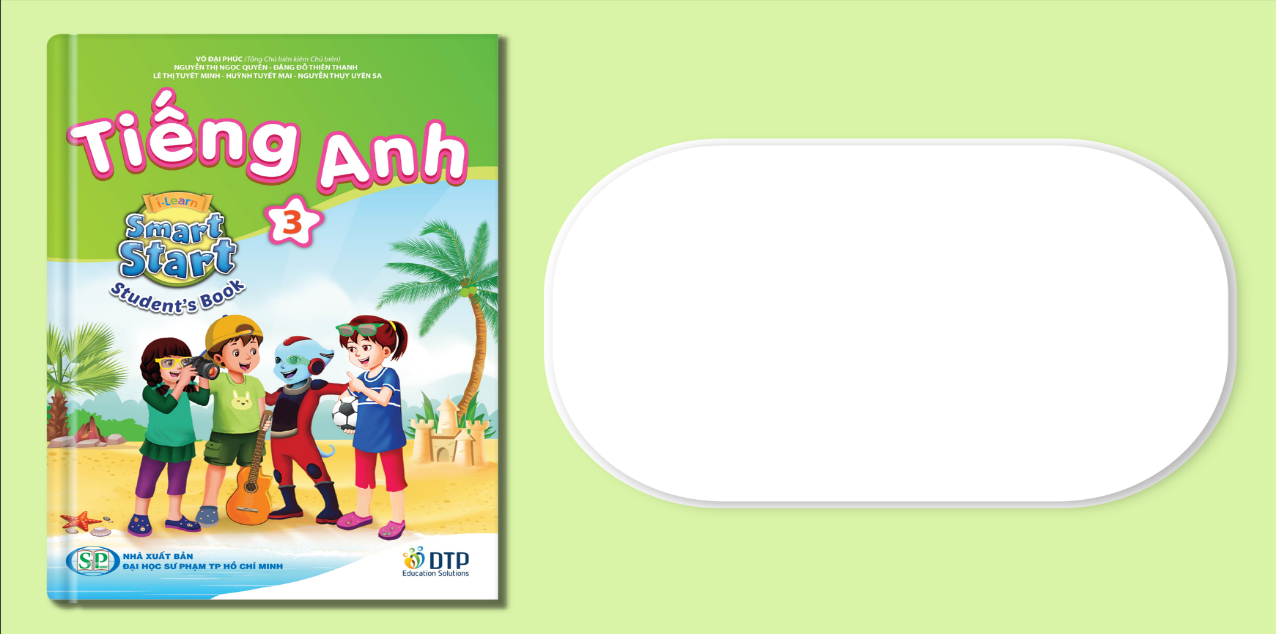 Unit 4: HOME
Lesson 3.3
Page 60
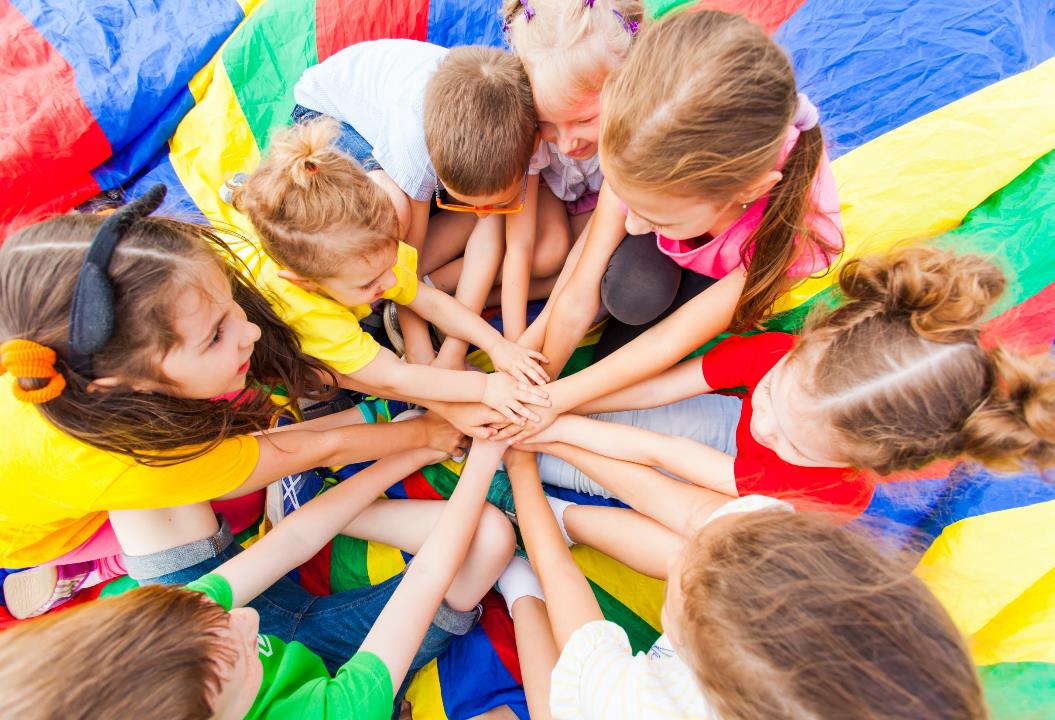 WARM UP
Matching the picture with its meaning.
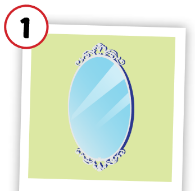 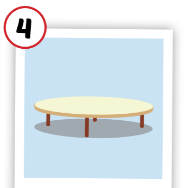 table
picture
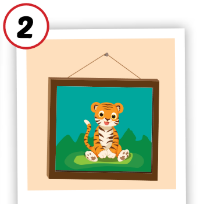 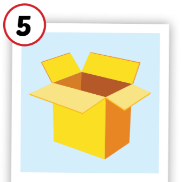 house
mirror
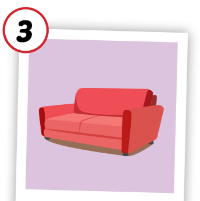 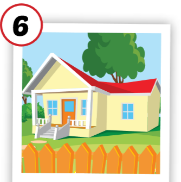 sofa
box
It’s time to learn …
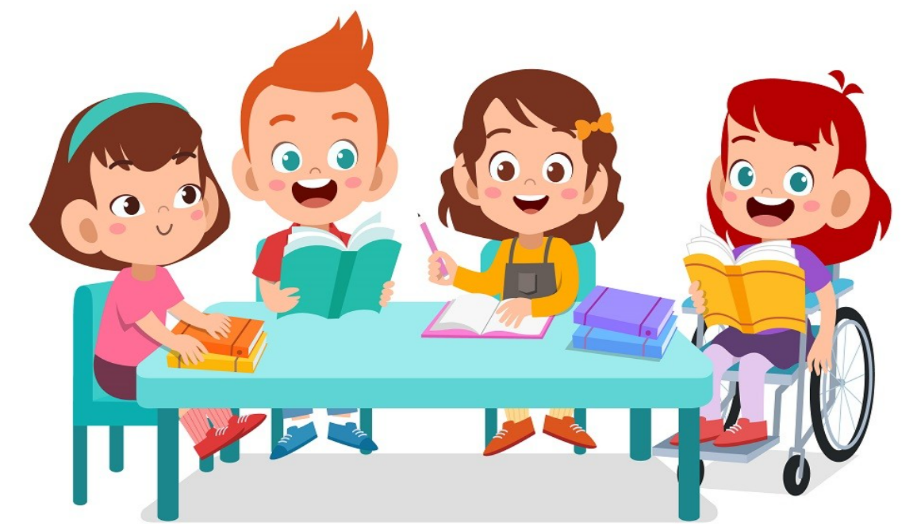 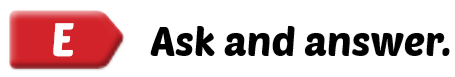 Is the table in the living room?
Yes, it is.
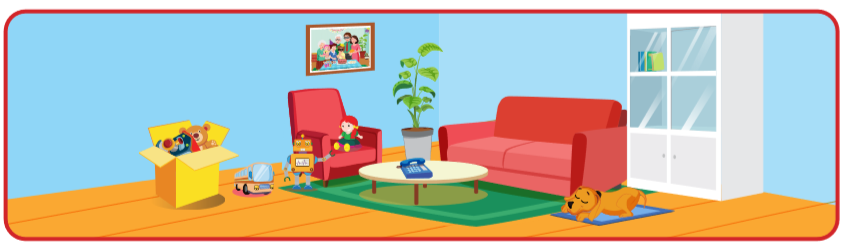 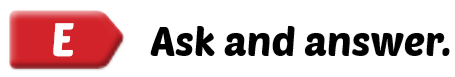 Is the mirror in the living room?
No, it isn’t.
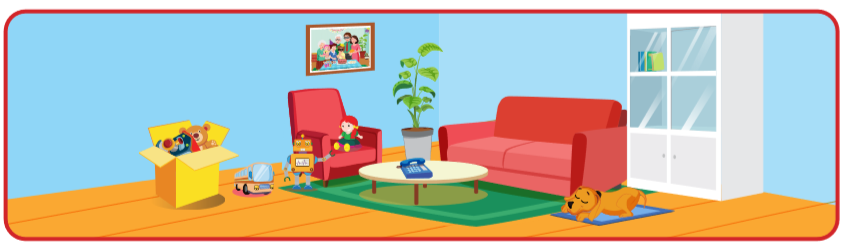 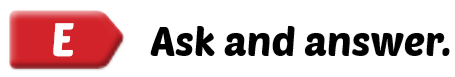 Is the box in the living room?
Yes, it is.
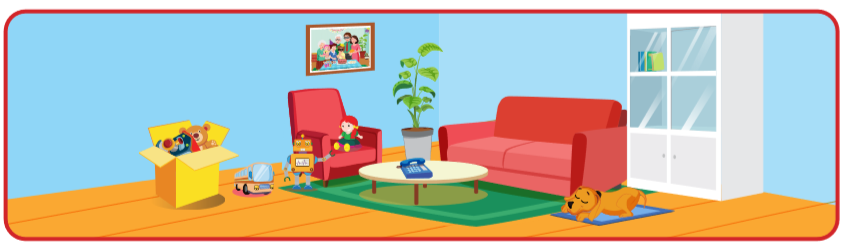 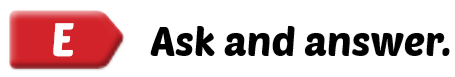 Is the mirror in the living room?
Yes, it is.
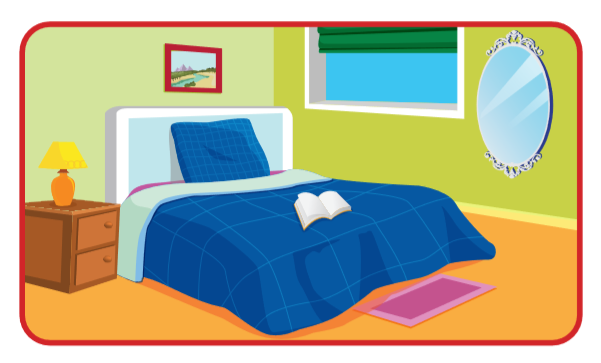 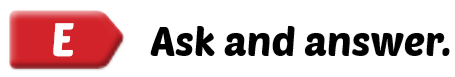 Is the picture in the bedroom?
Yes, it is.
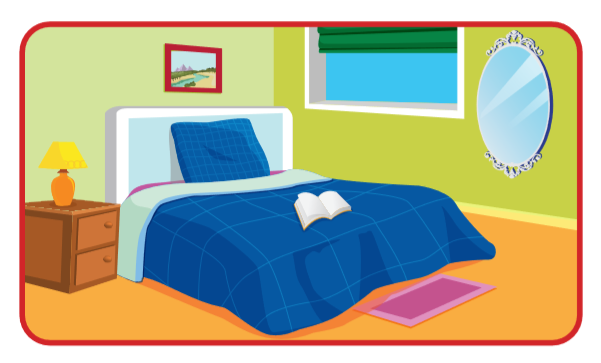 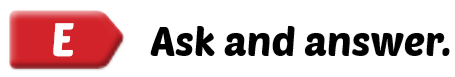 Is the cat in the kitchen?
Yes, it is.
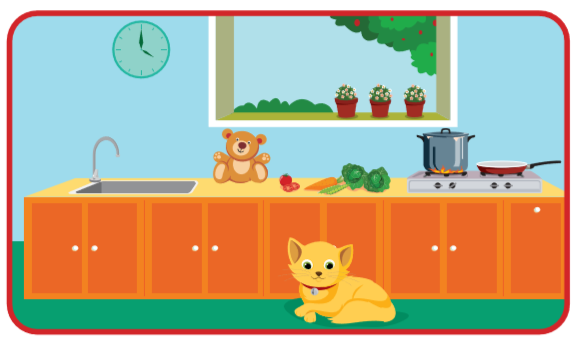 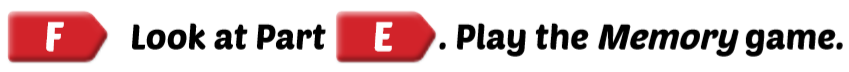 Is the cat in the bedroom?
No, it isn’t.
Correct.
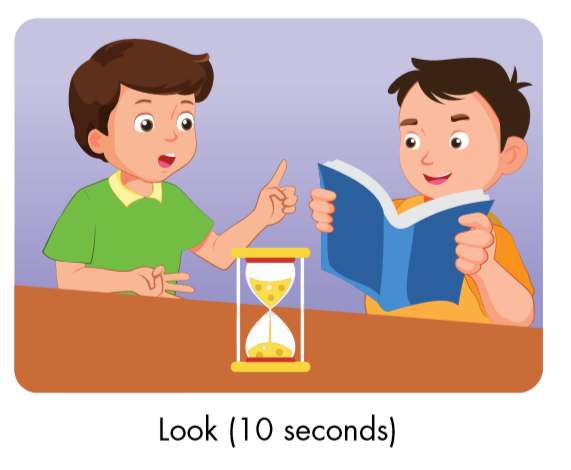 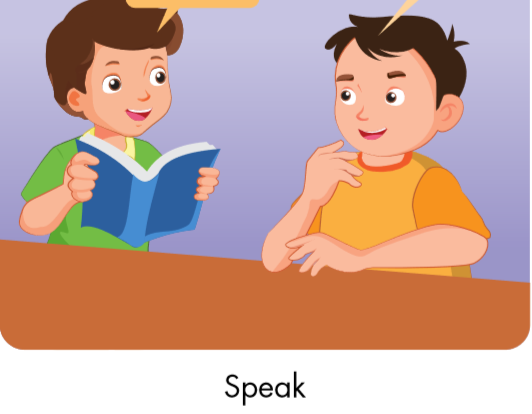 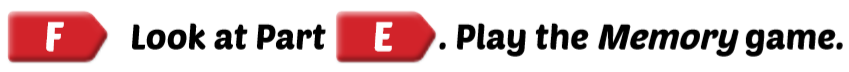 Is the table in the living room?
Yes, it is.
Correct.
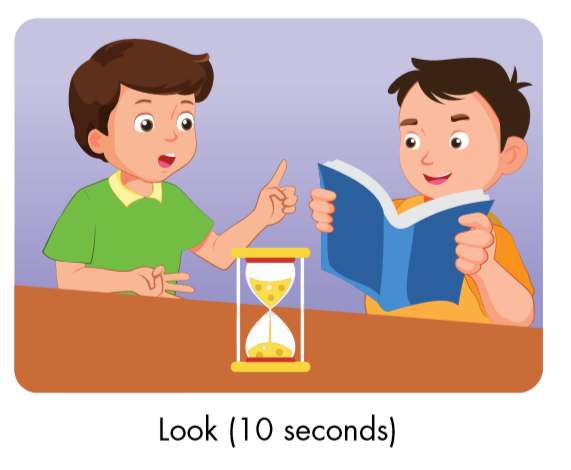 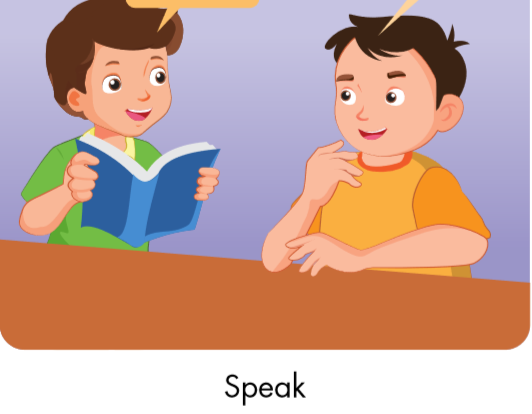 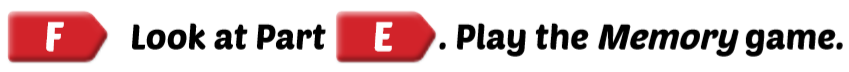 Is the picture in the living room?
Yes, it is.
Correct.
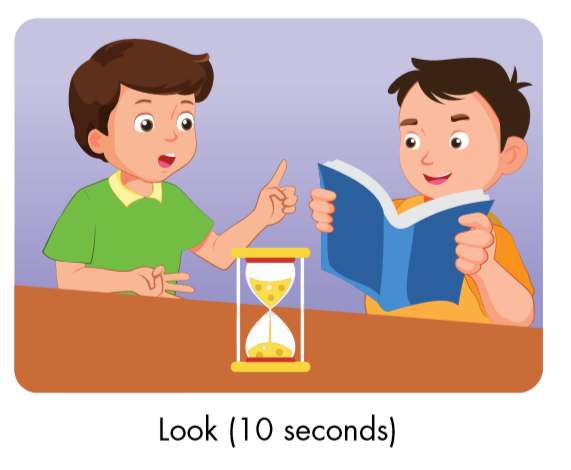 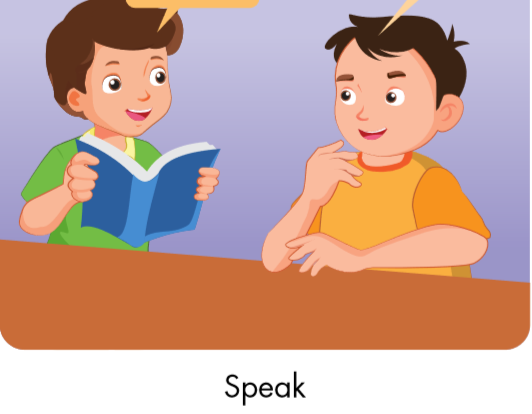 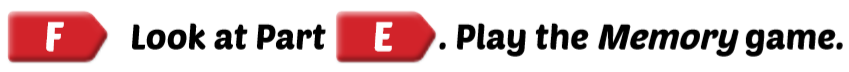 Is the box in the kitchen?
No, it isn’t.
Correct.
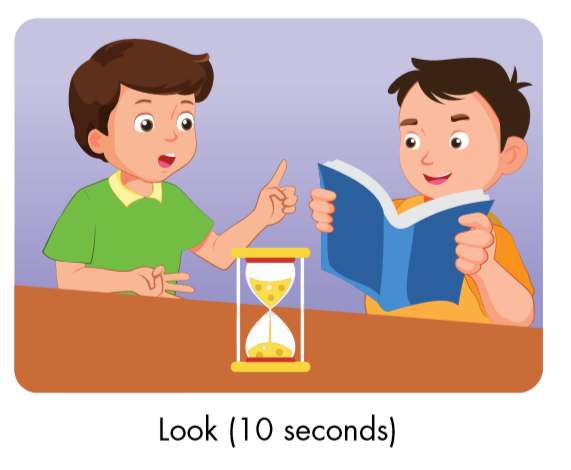 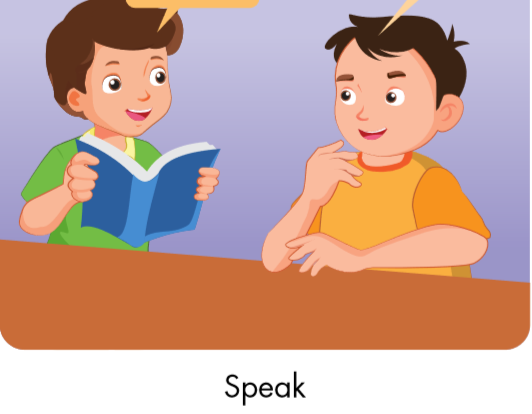 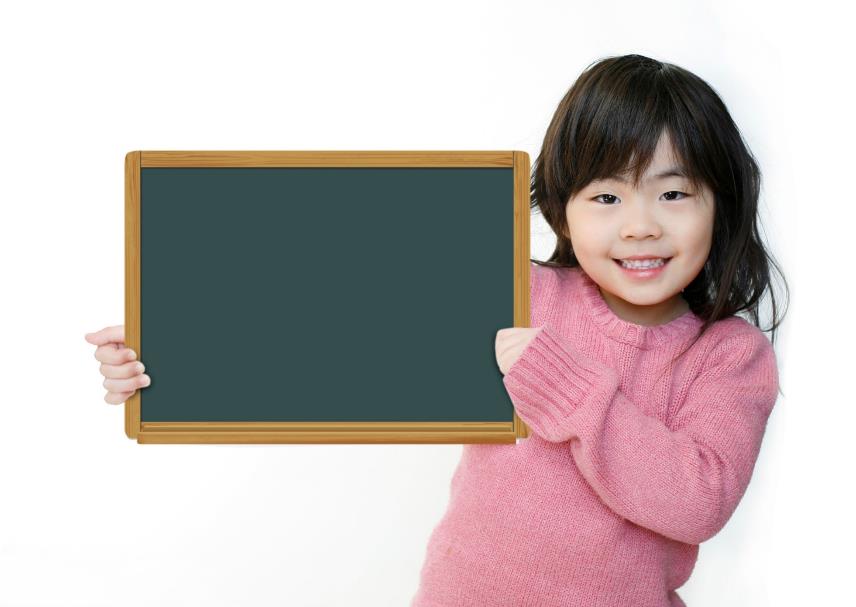 Workbook
p. 43
(D)
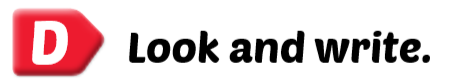 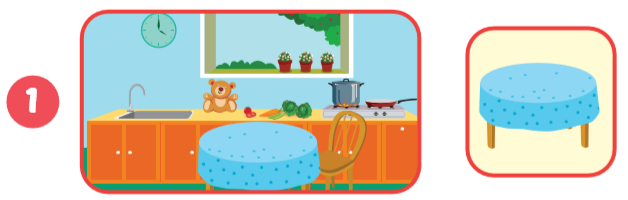 A: Is the  table  in the kitchen ?
B: Yes, it is .
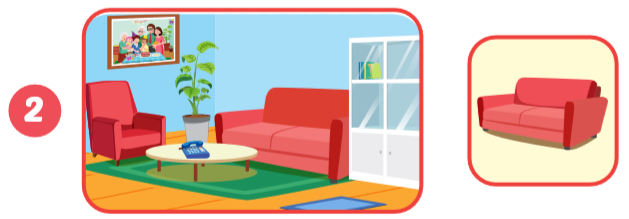 living room
sofa
A: Is the            in the                     ?
B: Yes,               .
it is
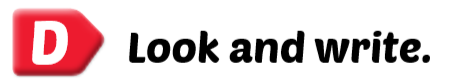 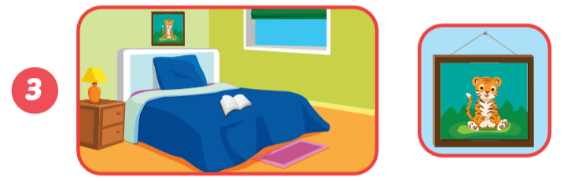 the picture
A: Is                      in                           ?
B:
the bedroom
Yes, it is.
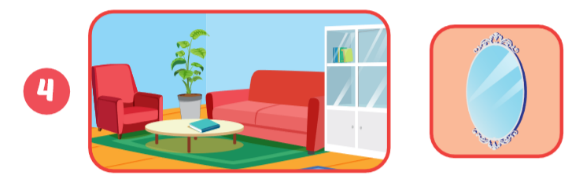 A:
B:
Is the mirror in the living room?
No, it isn’t.
Ask and answer.
Is the picture in the bedroom?
Yes, it is.
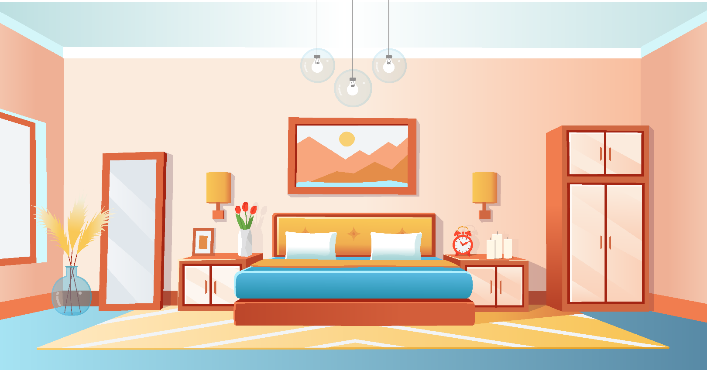 Ask and answer.
Is the mirror in the living room?
No, it isn’t.
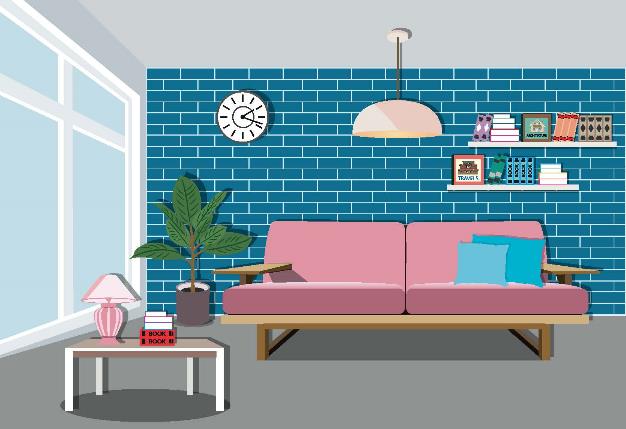 LET’S PLAY!
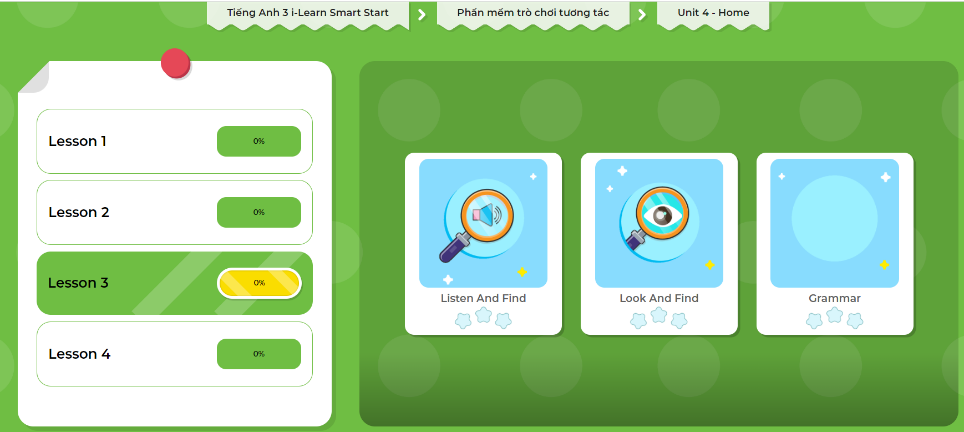 Click here to play the games!
Lesson 3
Today’s lesson
Vocabularies

Revision (bedroom, bathroom, living room, kitchen, yard).
Structures/ Sentence patterns
Is the picture in the bedroom?
Yes, it is.
Is the mirror in the living room?
 No, it isn’t.